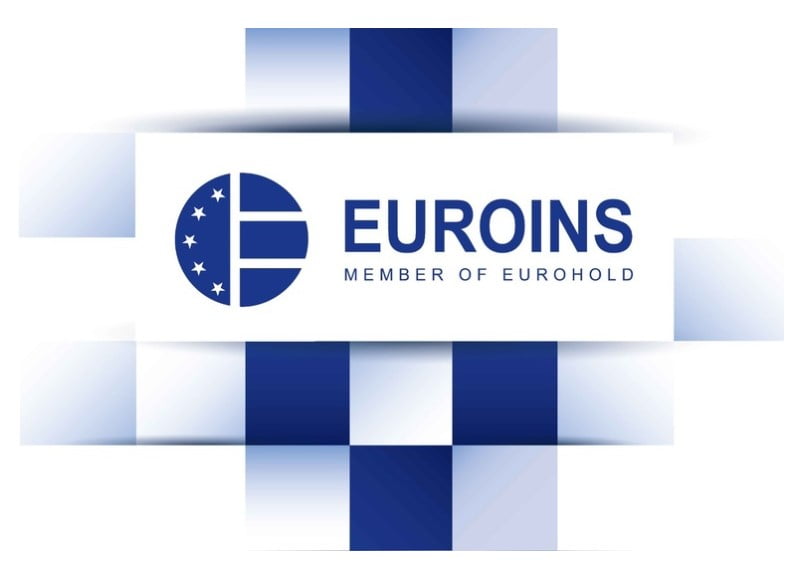 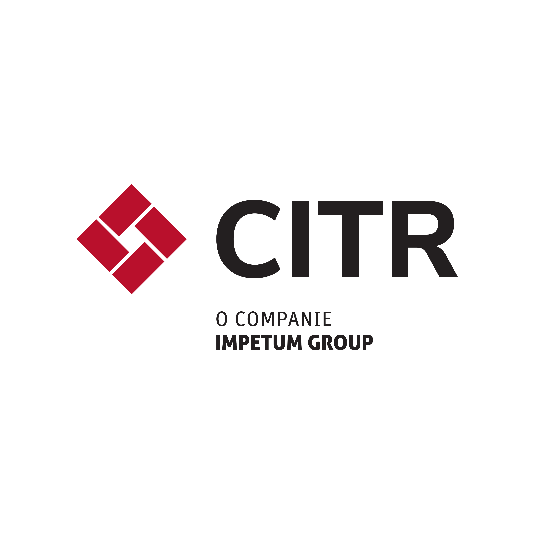 Conferință de presă CITR:Cauzele deschiderii procedurii de faliment Euroins5 aprilie 2024
Paul Dieter Cîrlănaru, CEO CITRAlina Popa, Coordonatorul echipei care gestionează procedura Euroins
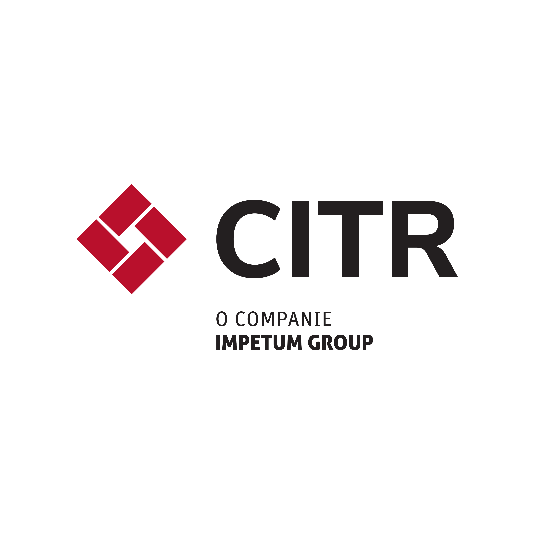 Rolul lichidatorului judiciarîn procedura falimentului
Rolul lichidatorului judiciar debutează la intrarea în faliment a companiei, decisă de judecătorul sindic. Conform mandatului legal, CITR gestionează lichidarea prin următoarele demersuri:

 Identificarea creditorilor și stabilirea datoriilor companiei falimentare
 Identificarea și vânzarea bunurilor 
 Identificarea unor operațiuni considerate de lege în dauna creditorilor și promovarea unor      acțiuni în anularea acestora la judecătorul sindic
 Identificarea cauzelor falimentului și, dacă este cazul, formularea unor acțiuni la judecătorul  sindic de atragere a răspunderii persoanelor responsabile.
Recuperarea creanțelor societății
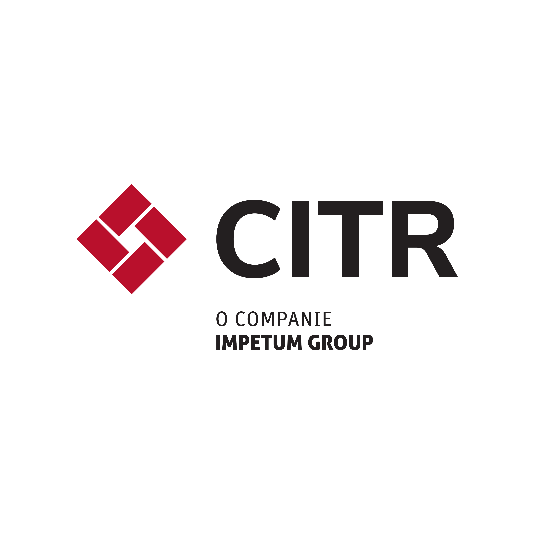 Scopul raportului de cauze
Identificarea cauzelor care au condus la imposibilitatea unei societăți de a-și achita datoriile exigibile cu resursele financiare avute la dispoziție

Identificarea indiciilor sau elementelor preliminare privind persoanele cărora le-ar fi imputabilă intrarea în faliment

Identificarea actelor efectuate în dauna creditorilor ce ar trebui anulate.
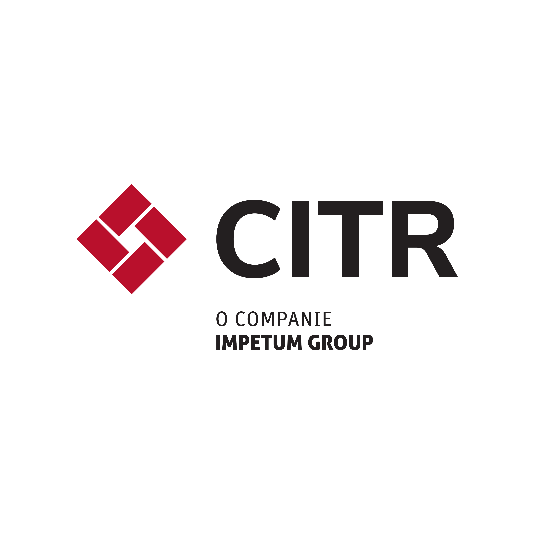 Concluziile Raportului CITR privind Euroins
CITR a analizat activitatea și indicatorii financiari ai companiei pe întreg parcursul ultimilor 5 ani. Din această analiză reiese faptul că modul de desfășurare a activității nu a asigurat un echilibru financiar necesar, astfel cum prevede legea. 
Euroins a intrat în faliment din cauza neîndeplinirii indicatorilor de solvabilitate. Cauzele pentru care a existat acest dezechilibru sunt multiple, dintre care amintim:
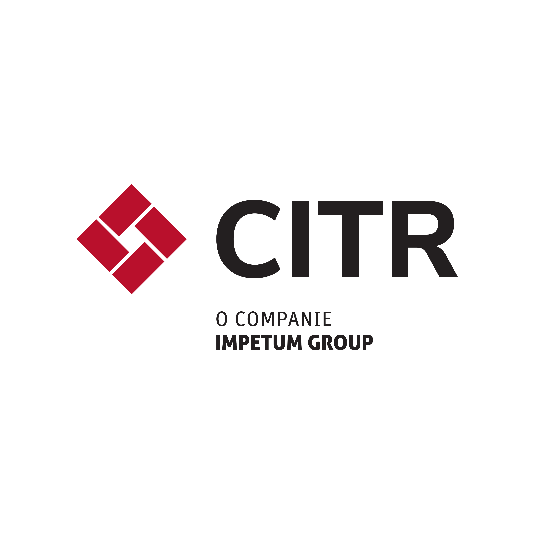 Cauzele falimentului EUROINS
Neîndeplinirea indicatorilor de solvabilitate:
Structura portofoliului de asigurări concentrat pe RCA, ceea ce a dus la pierderi constante la nivelul activității de asigurare
Rezervele de daune erau sub nivelul adecvat pentru acoperirea potențialelor daune ale asiguraților, rezultat ce reiese și ca urmare a testelor specifice întocmite de Euroins
Neplata la timp a daunelor a generat penalități de aproximativ 300 milioane lei
Pierderi rezultate din realizarea plasamentelor
Lipsa demersurilor pentru recuperarea creanțelor și împrumuturilor acordate
Ineficiența recuperării creanțelor din regrese
Încheierea contractului cu EIG Re
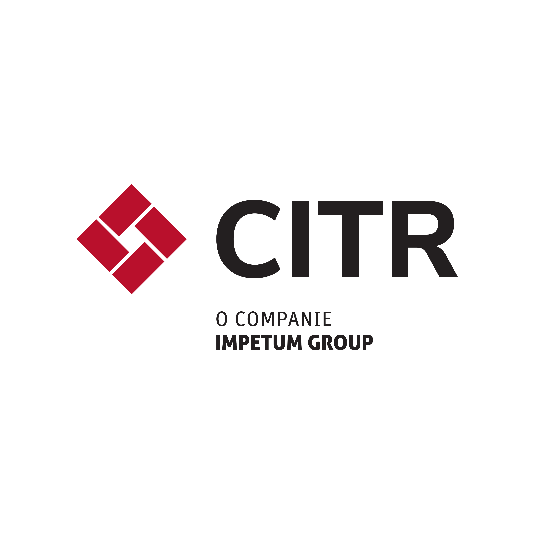 Falimentul Euroins în cifre
+2 MIL.
Polițe RCA Euroins în vigoare la data deschiderii procedurii 

la 8 decembrie au expirat prin efectul legii 
+ 800.000 polițe RCA 

la 5 februarie au expirat prin efectul legii 
+ 2.300 polițe de garanții
5,7 MIL. lei
Sume recuperate din totalitatea vânzărilor de active
1.194 creditori înscriși
842 MIL. creanțe certe
Restul sumelor solicitate 3.166 MLD.
+25.000 litigii la deschiderea procedurii
+13.000 litigii în gestiune acum
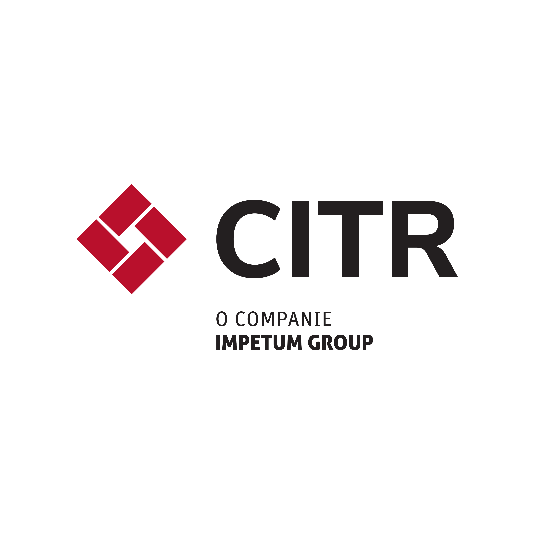 Următorii pași în falimentul Euroins
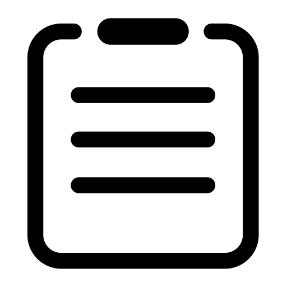 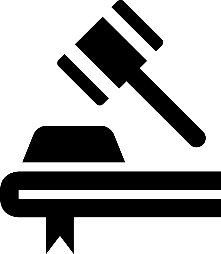 Investirea instanței cu cererea de atragere a răspunderii persoanelor care se fac vinovate de deschiderea procedurii de faliment
Reprezentarea în instanță a EUROINS în acțiunile în care este parte și susținerea acțiunii în anularea contractului de reasigurare încheiat cu EIG RE
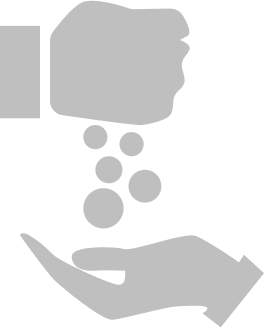 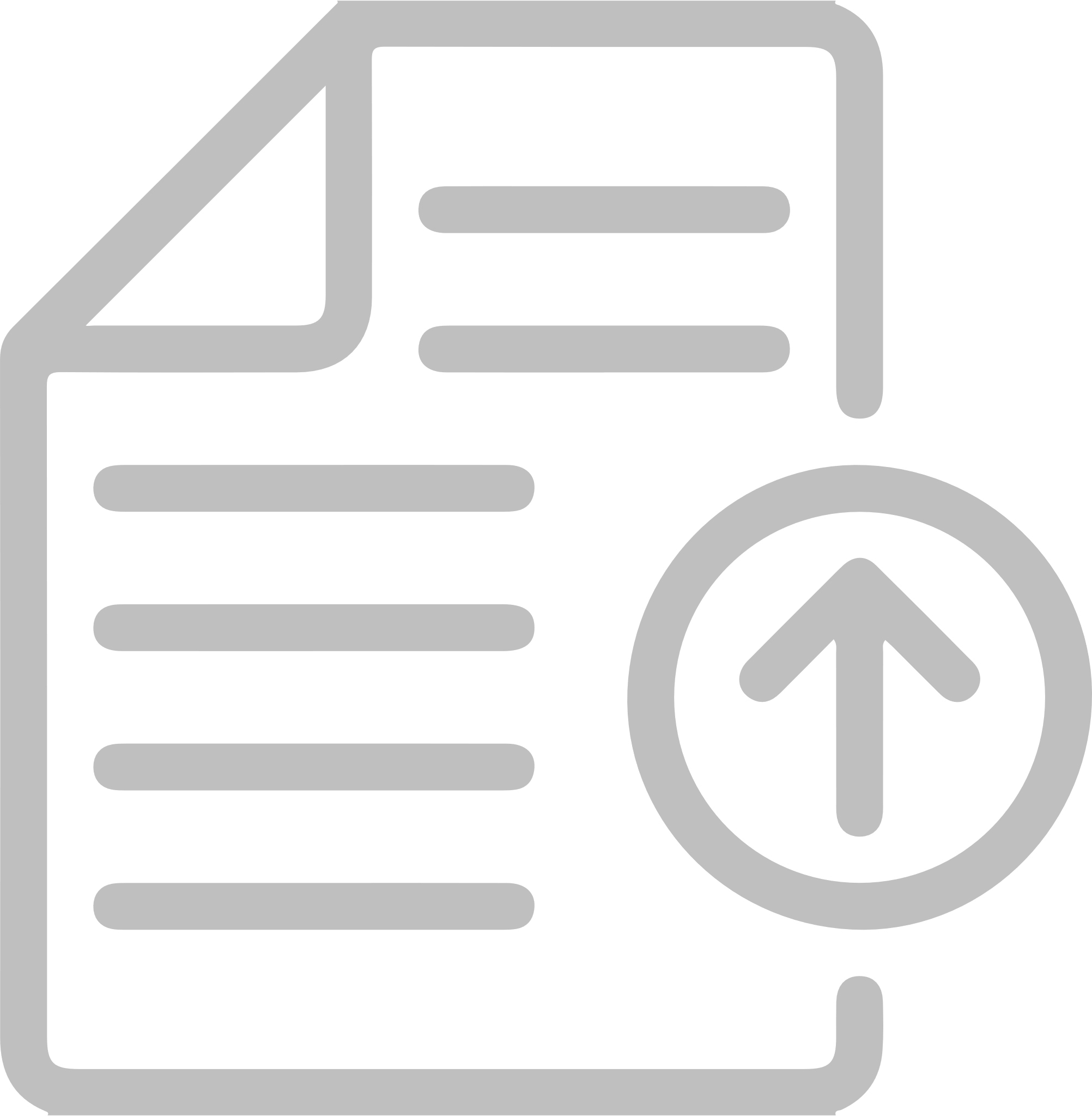 Publicarea tabelului definitiv după judecarea eventualelor contestații
Continuarea demersurilor de recuperare a creanțelor
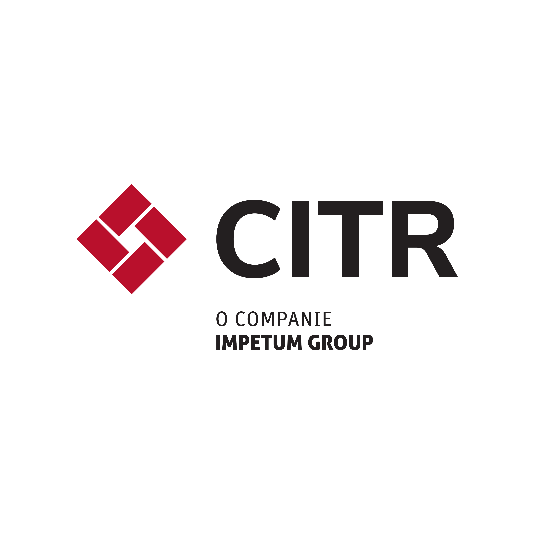 Mulțumim